Shelley First School
Autumn Menu
September - November 2023
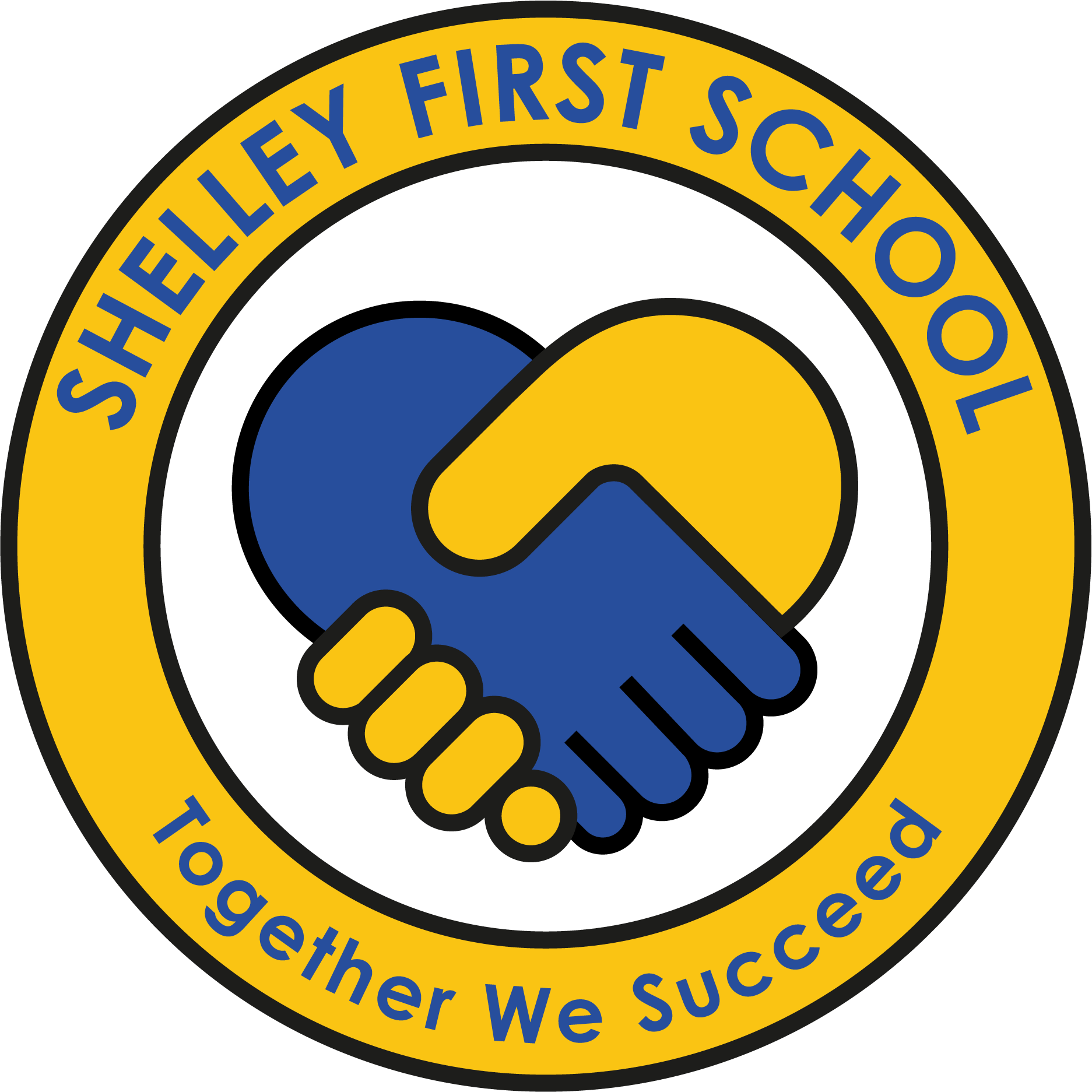 WEEK ONE MENU
Shelley First School
Autumn Menu
September - November 2023
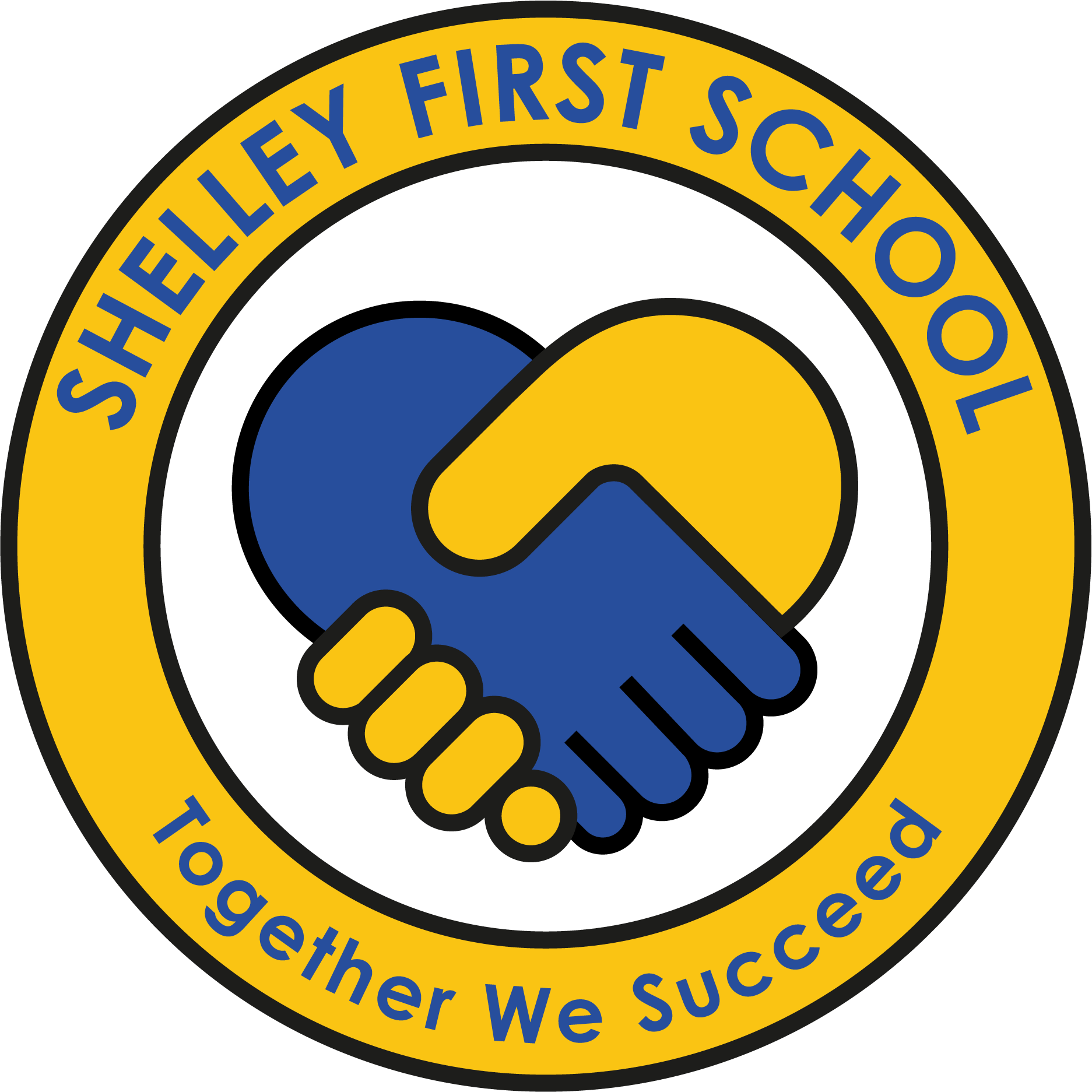 WEEK TWO MENU
Shelley First School
Autumn Menu
September - November 2023
WEEK THREE MENU
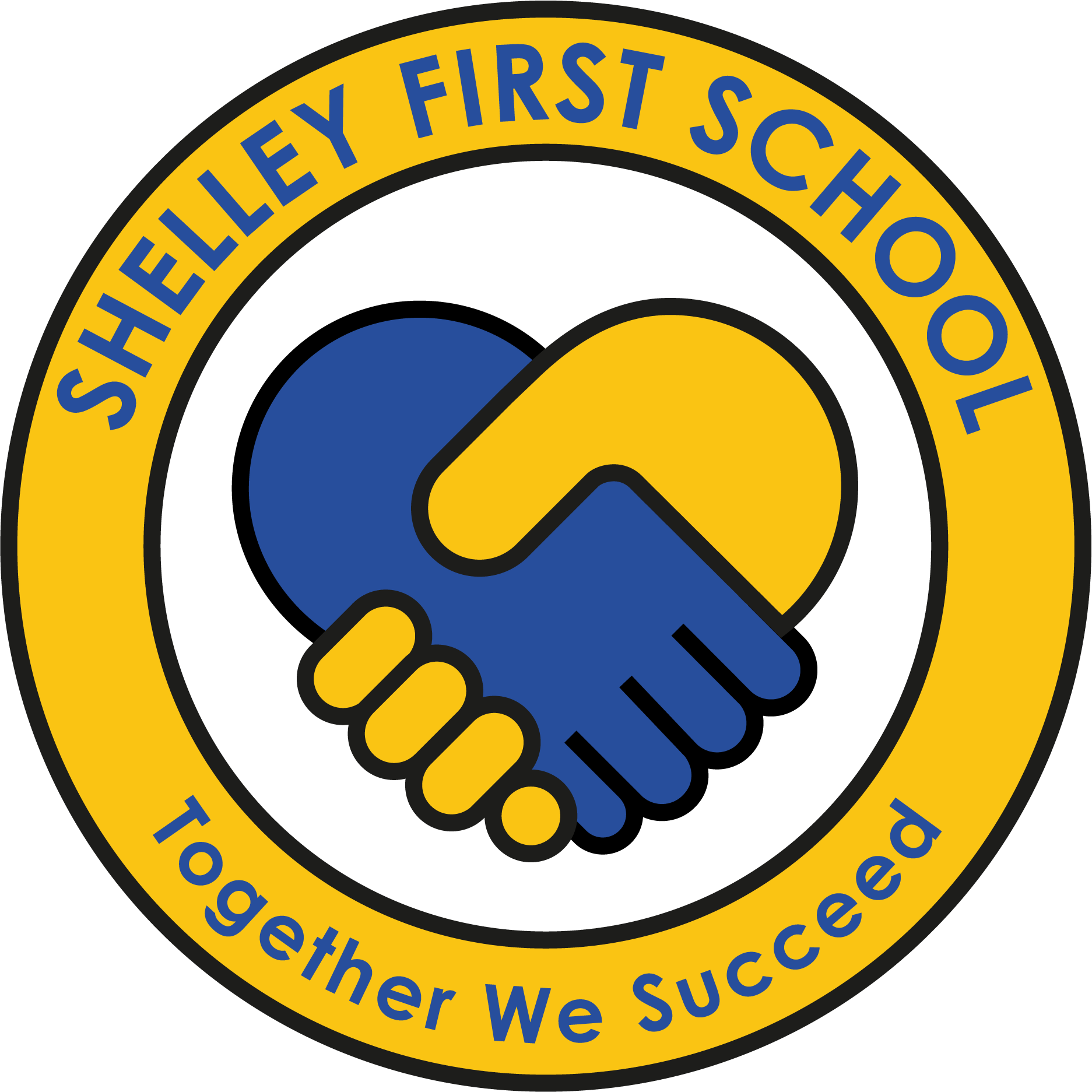